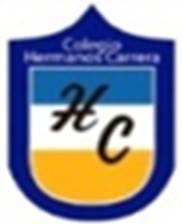 COLEGIO 
“HERMANOS CARRERA”
PROFESORAS: CLAUDIA ARCE FLORES
                         CLAUDIA CAVIERES JARA
                         ISABEL PÉREZ RODRÍGUEZ
			    VERÓNICA ROSALES CAMPOS
ASIGNATURA:  LENGUAJE Y COMUNICACIÓN
CURSOS:          5° _6°_7°_8° BÁSICO
OBJETIVO DE LA CLASE
Analizar textos no literarios utilizando la noticia, compartiendo impresiones de un tema central vinculando a sus intereses personales, fundamentando con ejemplos, trabajando en guía y observando PPT.
RECORDEMOS
¿Qué es un texto literario?
Ejemplos

                          ¿Qué es un texto NO literario?    
Ejemplos
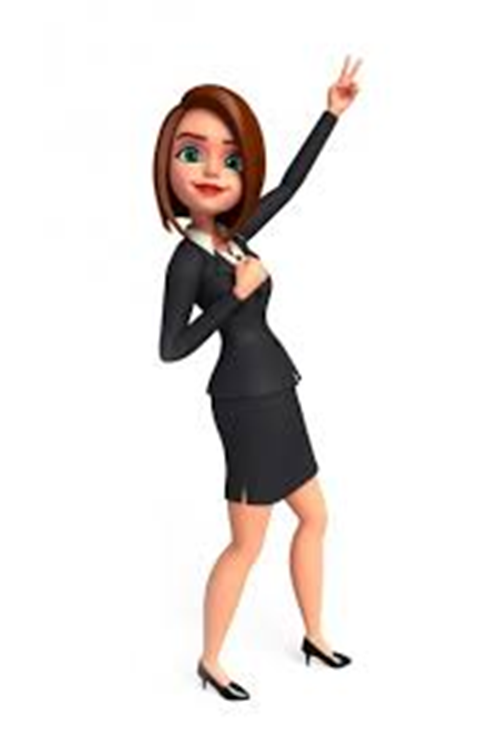 ¿QUÉ VAMOS A APRENDER HOY?
¿Qué es una noticia?
Estructura de la noticia
Pasos de cómo comprender una noticia.
¿QUÉ ES TEXTO NO LITERARIO?
Son los textos informativos ,que no expresan emotividad.
Entregan información basada en hechos reales y en ellos tiene mayor importancia la información que la narración en sí.
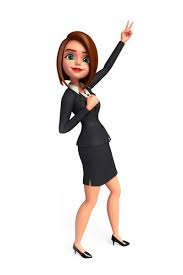 1.- INFORMATIVOS: Informar sobre algún hecho u acontecimiento especial. Tiene una estructura organizada simple: Introducción breve, desarrollo y conclusión breve.
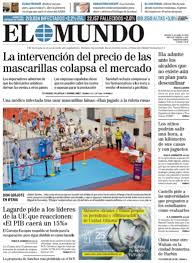 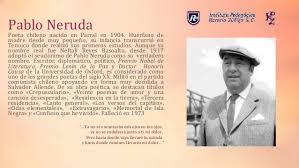 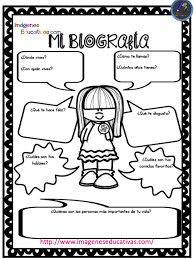 Noticia
Biografías
Autobiografías
TEXTOS NO LITERARIOS
	¿QUÉ ES UNA NOTICIA?
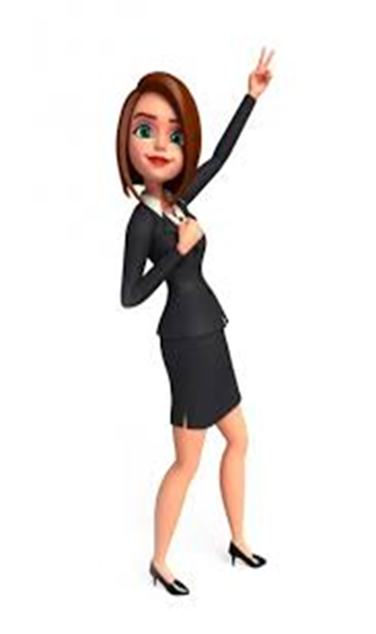 La noticia es un tipo de texto informativo que comunica un hecho importante para un grupo
de personas y para una comunidad.

El lector recibe la información sin ningún tipo de valoración personal u opinión del periodista que ha redactado la noticia.
EJEMPLO NOTICIA
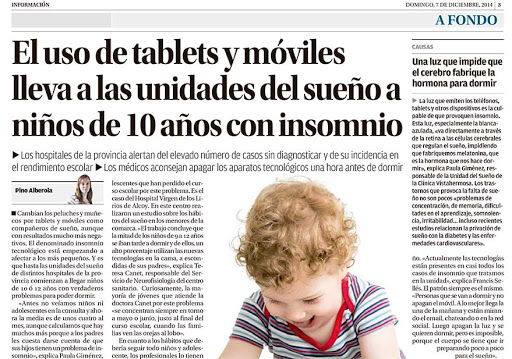 Estilo de la noticia
Para que un hecho sea noticia debe cumplir con cuatro condiciones:
1.- SER NOVEDOSO
2.- SER ACTUAL
3.-SER VERDADERO
4.- INTERESANTE.
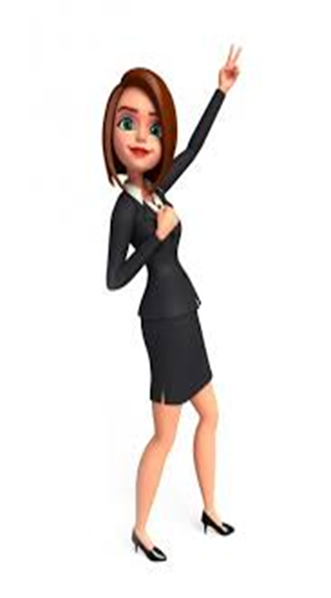 ESTRUCTURA DE LA NOTICIA
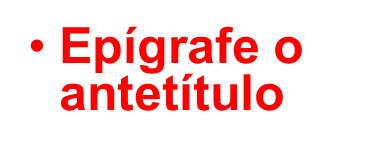 :
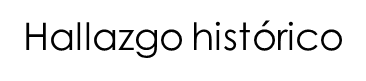 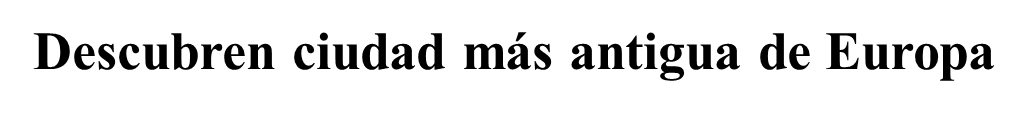 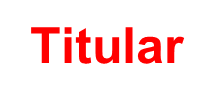 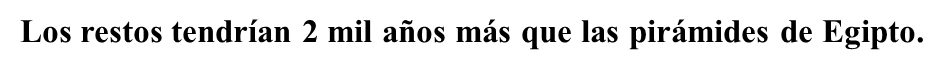 Bajada o 
subtítulo
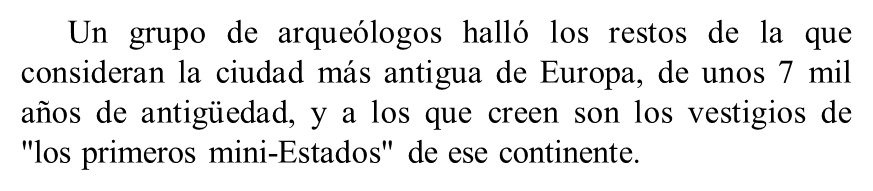 r
Lead o Entradilla
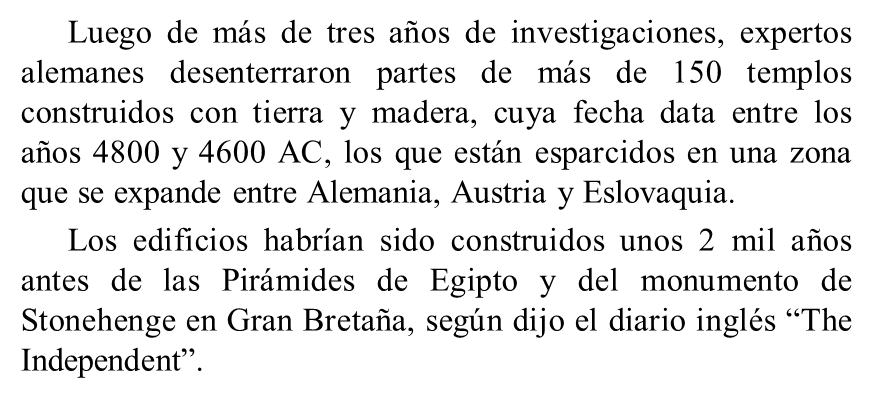 Cuerpo de la noticia
ESTRUCTURA DE LA NOTICIA: EPIGRAFE O ANTETÍTULO
.
Es un texto breve que entrega un antecedente 
                                  importante para  entender el titular y la noticia.

                                  También por objetivo suscitar el interés del lector, 
                                   invitándolo a leer la noticia. De ahí su    								importancia.         
                                                                           EJEMPLO: 
H								HALLAZGO HISTORICO
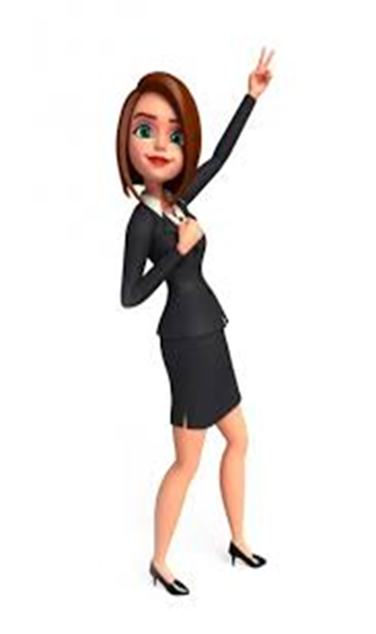 TITULAR
Es el título de la noticia, 
                                   destinado a  captar la atención 
                  de los/as lectores/as.


                    EJEMPLO: 

                           DESCUBREN CIUDAD
                                 MAS ANTIGUA DE EUROPA
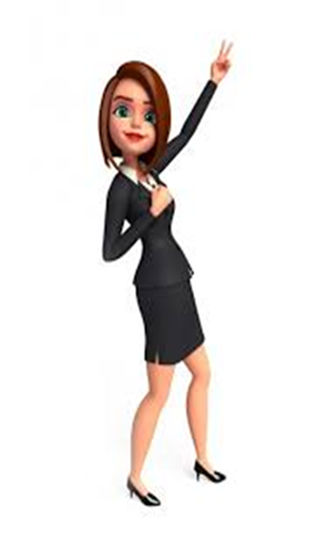 La bajada
Es una síntesis de lo más importante
          del texto, por lo que debe 
 ser llamativa.


EJEMPLO:

Los restos     Tendrían 2 mil años más que las pirámides de Egipto.
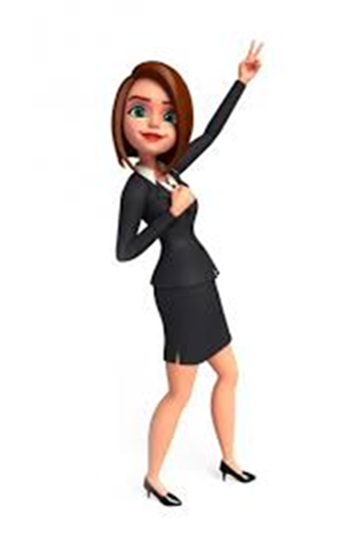 Lead o Entradilla
Es el primer párrafo o unas líneas iniciales en 
                                       que se resume lo esencial del hecho noticioso. 

                                     Su redacción responde a las cinco preguntas 
fundamentales:
                           
                       quién, qué, cuándo, 
                          dónde y por qué. 
.

                                      EJEMPLO:
                                   Un grupo de arqueólogos halló los restos 
                    			     de la que consideran la ciudad más antigua                 						de Europa, de unos 7 mil años de antigüedad, 
			                y a los que creen son los vestigios                         		                              de  "los primeros mini-Estados" de ese continente.
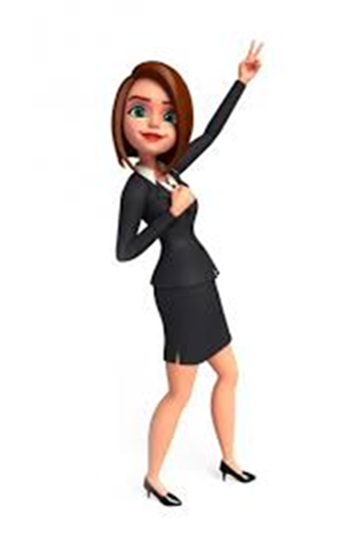 Cuerpo de la noticia
Se da la información completa       	de la noticia. 
                              		La  información va de más 						 importante a lo menos 
relevante.

EJEMPLO:
           Luego de más de tres años de investigaciones,   expertos alemanes desenterraron partes de más de 150 templos construidos con tierra y madera… 
”.
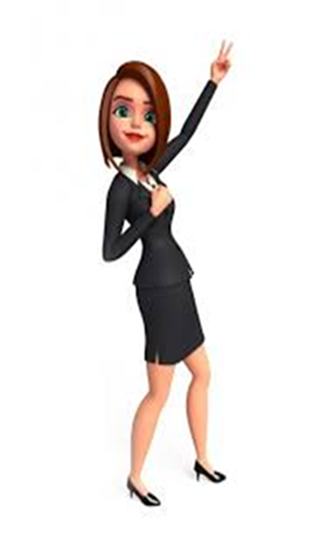 LEAD O
  ENTRADILLA.
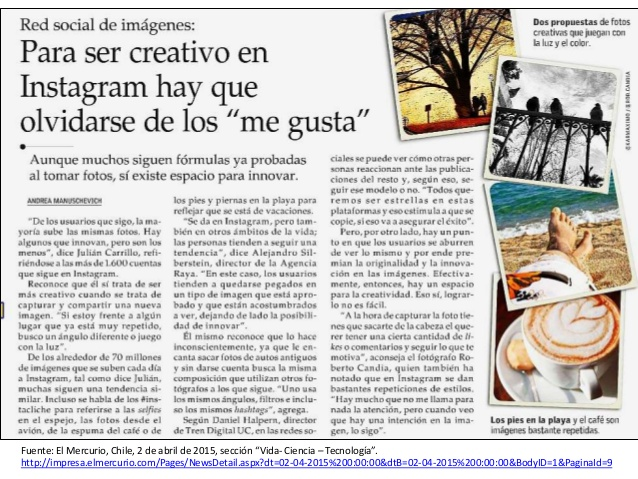 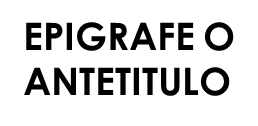 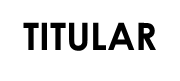 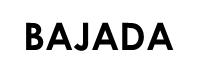 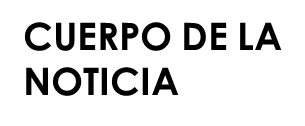 ACTIVIDAD
Ahora, te invitamos a aplicar las diferentes técnicas de comprensión lectora para analizar y comprender de mejor forma una noticia.
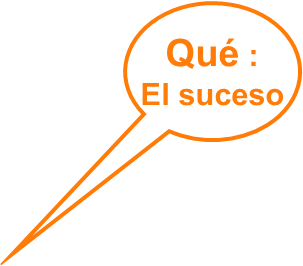 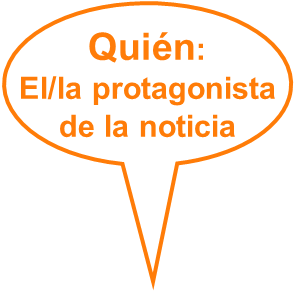 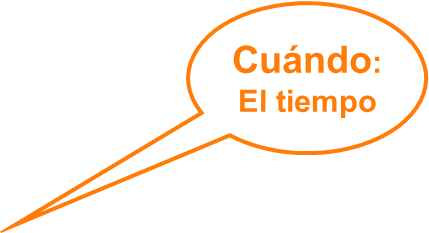 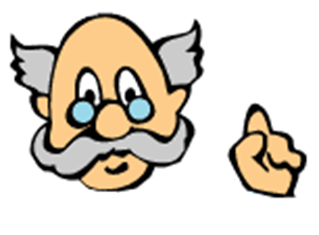 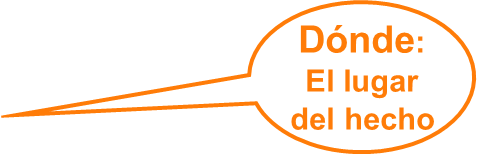 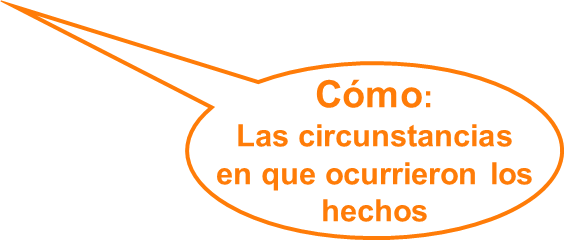 PASO 1: ¿QUIÉN? ES LA/EL PROTAGONISTA DE LA NOTICIA
Se refiere al o a los protagonistas 
                 de la noticia.




                                                    EJEMPLO: 
                           DESCUBRIMIENTO DE LA CIUDAD MAS ANTIGUA DE
                                                 EUROPA.
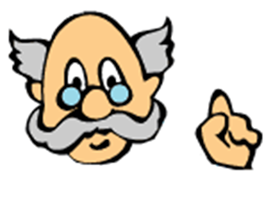 ¿QUÉ ? EL SUCESO
Contenido de la    
           noticia. El hecho, 
       lo que ocurrió.

EJEMPLO:
                                             Un grupo de arqueólogos halló los restos de la 
                                            que consideran la ciudad más antigua de       					             Europa, de unos 7 mil años de antigüedad. 
                                             Desenterraron partes de 150 templos de madera y  					    tierra.
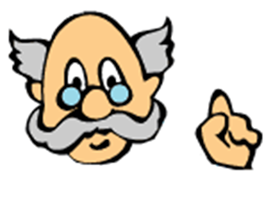 Paso 3¿CUÁNDO ? EL TIEMPO
Hace hincapié al tiempo, 
			cuando ocurrió  año, día,
hora, minutos.

Ejemplo: 

                               	La investigación duro tres años.
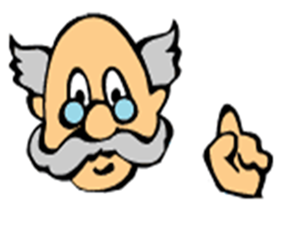 Paso 4¿Dónde? El lugar de los hechos.
El sitio, el lugar donde se 
                       produce el acontecimiento.

Ejemplo




En la zona que se expande desde Alemania, Austria y Eslovania
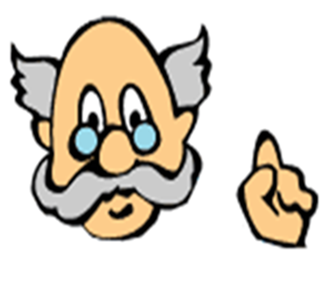 PASO 5 : ¿CÓMO? LAS CIRCUNSTANCIAS.
El método, la manera 
             de  producirse  los hechos. 

Ejemplos: 

                      A través de una excavación se    		descubrió el hallazgo.
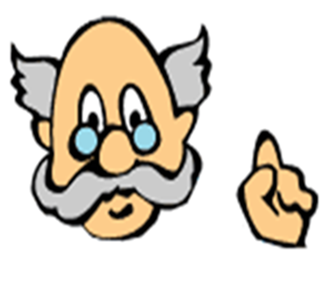 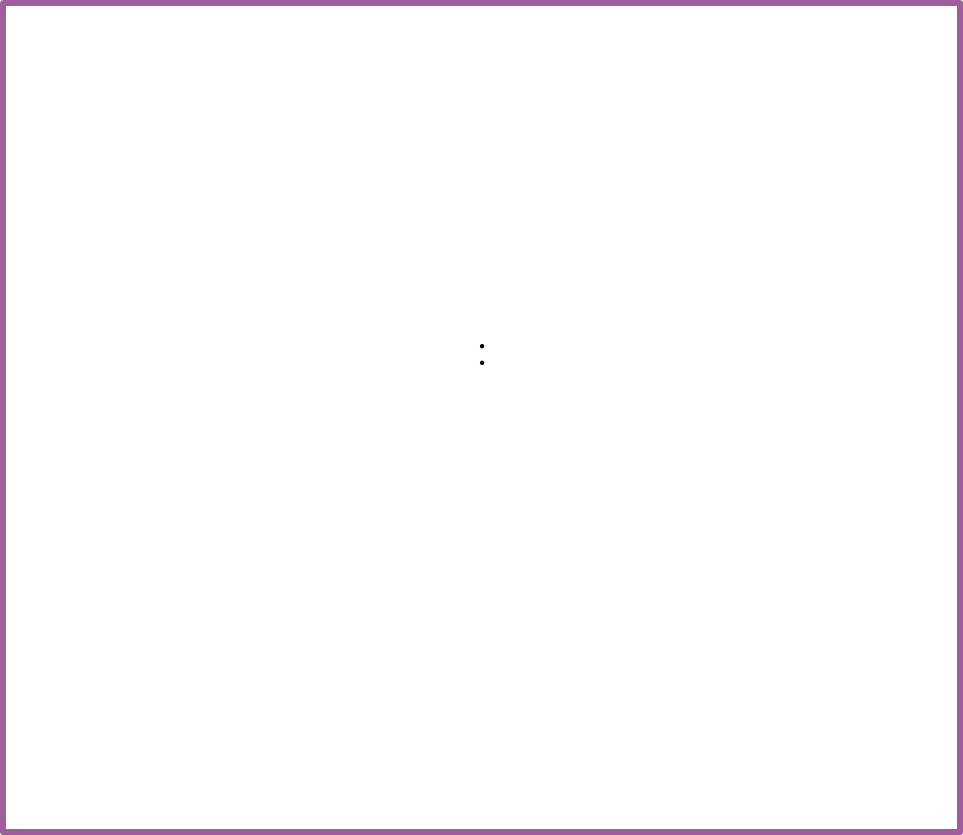 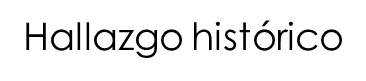 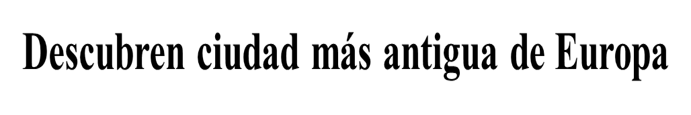 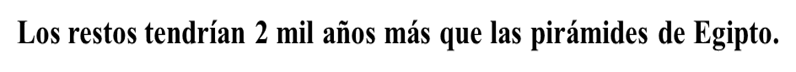 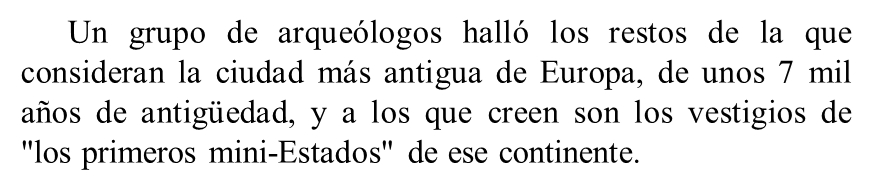 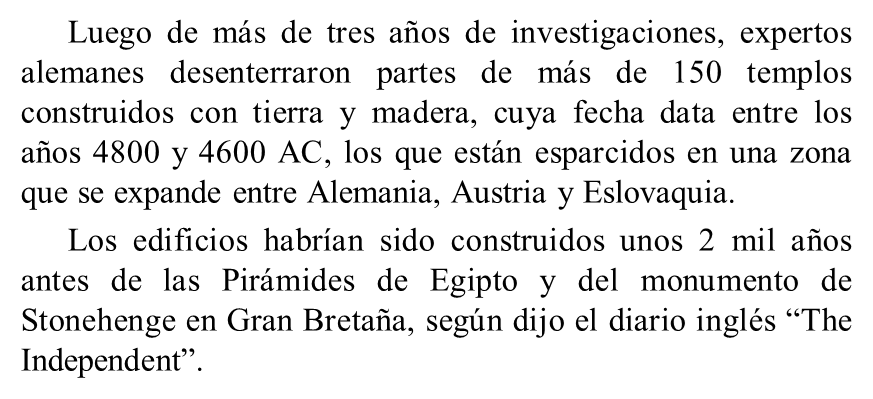 TICKET DE SALIDA
1.- LA NOTICIA ES UN TIPO DE TEXTO:

A.- Informativo, que da a conocer sucesos reales.
B.- Narrativo que cuenta una historia.
C.- Lírico que da a conocer lo que siente.
D.- Dramático que cuenta tragedias.
2.- LA ESTRUCTURA DE LA NOTICIA ES:


A.- Cuerpo, bajada, epígrafe, lead.
B.- Epígrafe, titular, bajada, Lead y cuerpo.
C.- Bajada, epígrafe, lead y cuerpo.
D.- Lead, cuerpo y bajada.
3.-¿CUÁLES SON LAS PREGUNTAS PARA ANALIZAR Y ESCRIBIR UNA NOTICIA?

A.- ¿Cómo? ¿Cuándo y ¿Por qué?
B.- ¿Quién?,¿Qué?,¿Por qué? y ¿Dónde?
C.- ¿Quién?.¿Qué?,¿Cuándo?,¿Dónde? y ¿Cómo?
D.- ¿Quién?,¿Cuándo?, ¿Para qué, ¿Qué?
¡A TRABAJAR!
Ahora deberás contestar  con los pasos señalados y seguir las instrucciones realizadas en la guía de trabajo.
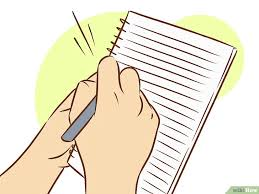